Бюджет для граждан
ОТЧЁТ ОБ ИСПОЛНЕНИИ БЮДЖЕТА ГОРОДА ПЫТЬ-ЯХА ЗА 2021 ГОД
Комитет по финансам администрации города Пыть-Яха
2022 год
Брошюра «Бюджет для граждан»
подготовлена на основании: решения
Думы города Пыть-Яха от 20.05.2022
№ 72 «Об исполнении бюджета города
Пыть-Яха за 2021 год»
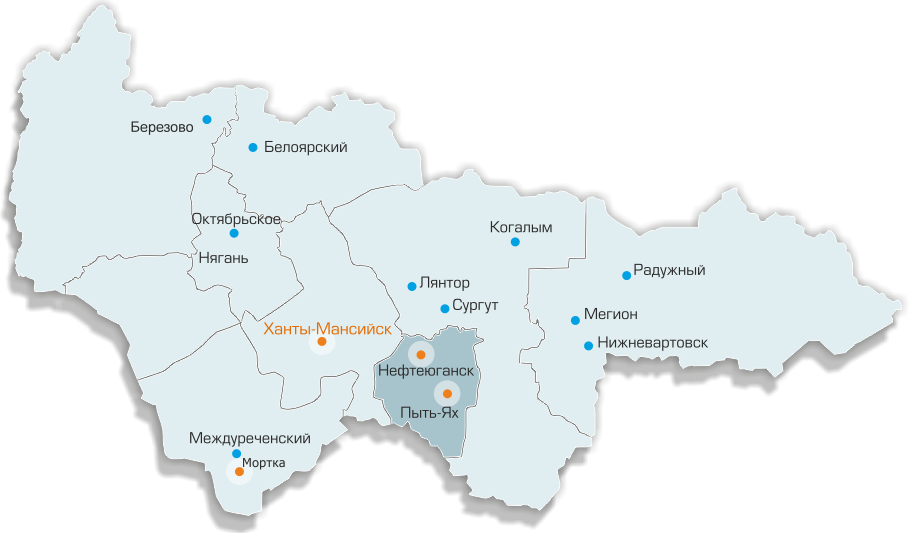 Площадь
80,4 км. кв.
ГОРОД ПЫТЬ-ЯХ
Протяженность автомобильных дорог общего пользования местного назначения
77,3 км
Численность на 01.01.2021
39 484 человек
один из самых юных городов Приобья, находится на правом берегу реки Большой Балык (левый приток Оби)
Добыча полезных ископаемых в промышленном производстве 
81,4%
БЮДЖЕТ ДЛЯ ГРАЖДАН
2
Основные итоги социально-экономического развития города Пыть-Яха за 2021 год
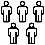 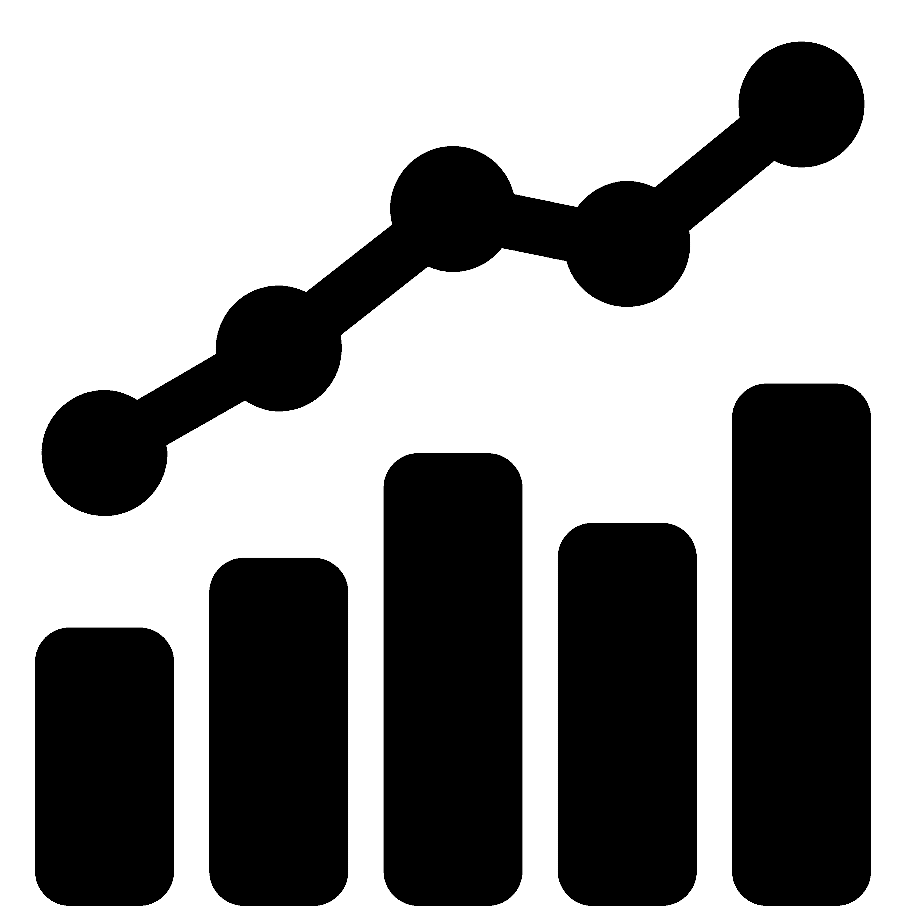 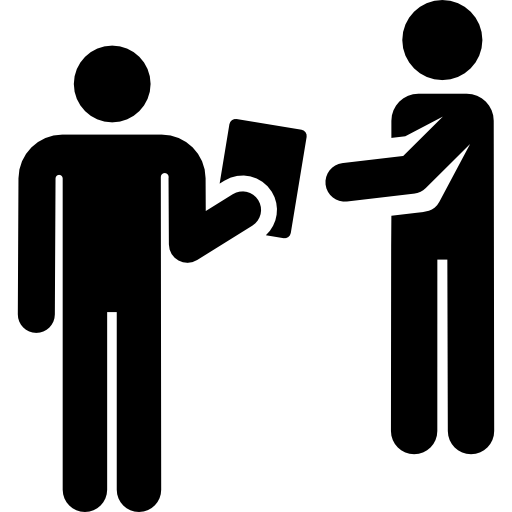 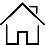 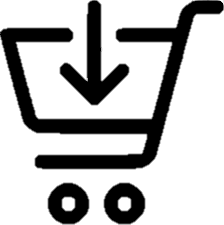 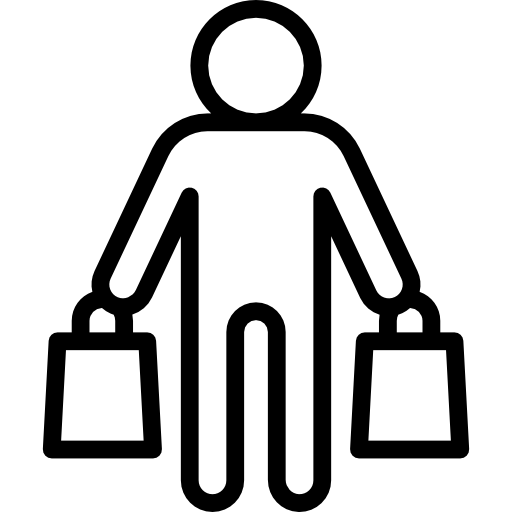 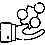 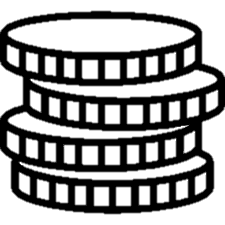 БЮДЖЕТ ДЛЯ ГРАЖДАН
3
Основные направления и итоги бюджетной политики
Основные направления налоговой, бюджетной и долговой города Пыть-Яха ориентированные на обеспечение устойчивости и сбалансированности бюджетной системы
1
2
4
3
планирование в приоритетном порядке бюджетных ассигнований на реализацию национальных проектов (программ) развития Российской Федерации и региональных проектов, входящих в состав национальных проектов (программ)
эффективное использование бюджетных средств путем обеспечения надлежащего функционирования механизма муниципальных закупок
повышение эффективности деятельности муниципальных учреждений
привлечение к оказанию муниципальных услуг негосударственных организаций с внедрением конкурентных способов отбора исполнителей услуг
Объем расходов на реализацию национальных проектов составил  512 458,1 тыс. рублей
По результатам закупочных процедур образовалась экономия в размере     21 600,8 тыс. рублей, которая перенаправлена на приоритетные направления расходов
На предоставление 35 муниципальных услуг (работ) направлено 2 077 555,4 тыс. руб. (48,1% расходов бюджета)
5 360,7 тыс. руб. – субсидия СОНКО  на реализацию мероприятий в области молодежной политики
БЮДЖЕТ ДЛЯ ГРАЖДАН
4
Сведения о внесенных изменениях в решение об утверждении бюджета города Пыть-Яха в 2021 году
В  результате  внесения изменений в показатели прирост  к первоначальному утвержденному плану на год составил :
По доходам   +8,6%;
По расходам  +26,1%.
БЮДЖЕТ ДЛЯ ГРАЖДАН
5
Информация о внесении изменений в параметры бюджетагорода Пыть-Яха в 2021 году по видам доходов бюджета, тыс. рублей
(1 из 5)
БЮДЖЕТ ДЛЯ ГРАЖДАН
6
Информация о внесении изменений в параметры бюджетагорода Пыть-Яха в 2021 году по видам доходов бюджета, тыс. рублей
(2 из 5)
БЮДЖЕТ ДЛЯ ГРАЖДАН
7
Информация о внесении изменений в параметры бюджетагорода Пыть-Яха в 2021 году по видам доходов бюджета, тыс. рублей
(3 из 5)
БЮДЖЕТ ДЛЯ ГРАЖДАН
8
Информация о внесении изменений в параметры бюджетагорода Пыть-Яха в 2021 году по видам доходов бюджета, тыс. рублей
(4 из 5)
БЮДЖЕТ ДЛЯ ГРАЖДАН
9
Информация о внесении изменений в параметры бюджетагорода Пыть-Яха в 2021 году по видам доходов бюджета, тыс. рублей
(5 из 5)
БЮДЖЕТ ДЛЯ ГРАЖДАН
10
Информация о внесении изменений в параметры бюджета города Пыть-Яха в 2021 году по разделам, подразделам классификации расходов бюджета, тыс. рублей
(1 из 3)
БЮДЖЕТ ДЛЯ ГРАЖДАН
11
Информация о внесении изменений в параметры бюджета города Пыть-Яха в 2021 году по разделам, подразделам классификации расходов бюджета, тыс. рублей
(2 из 3)
БЮДЖЕТ ДЛЯ ГРАЖДАН
12
Информация о внесении изменений в параметры бюджета города Пыть-Яха в 2021 году по разделам, подразделам классификации расходов бюджета, тыс. рублей
(3 из 3)
БЮДЖЕТ ДЛЯ ГРАЖДАН
13
Основные показатели исполнения бюджета города Пыть-Яха
УТВЕРЖДЕНО
-794 701,1
тыс. рублей
ИСПОЛНЕНО
-190 102,9
тыс. рублей
УТВЕРЖДЕНО
4 944 813,2
тыс. рублей
УТВЕРЖДЕНО
4 150 112,1
тыс. рублей
ИСПОЛНЕНО
4 323 066,2
тыс. рублей
ИСПОЛНЕНО
4 132 963,3
тыс. рублей
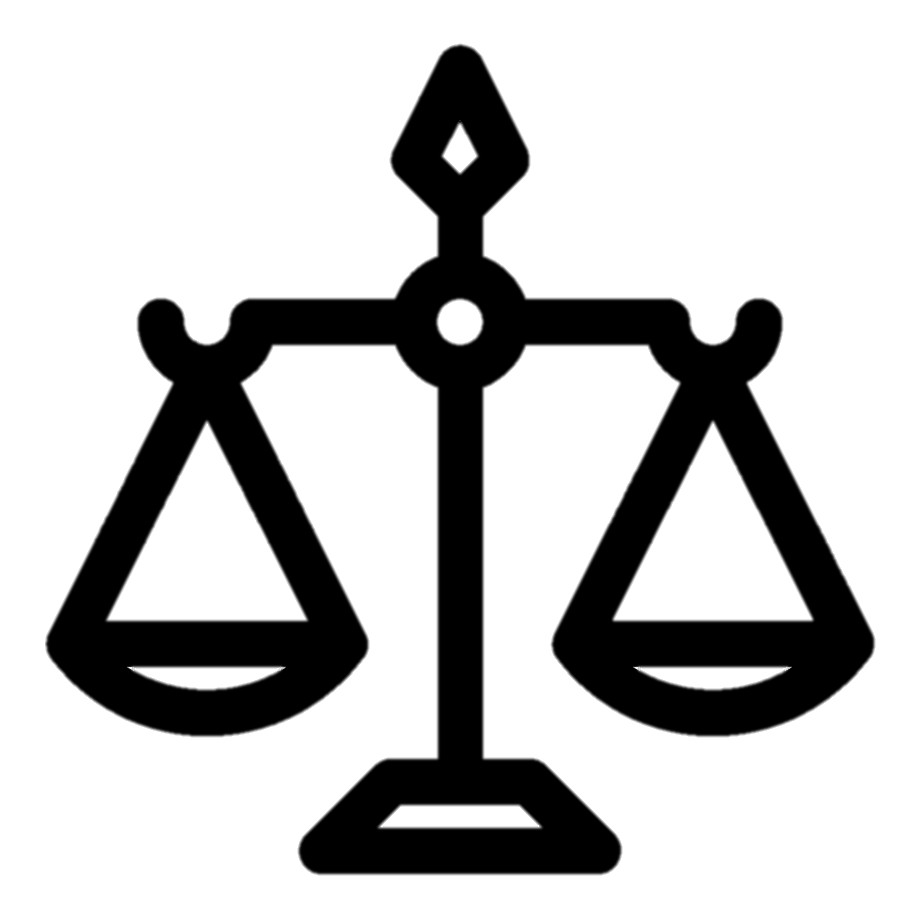 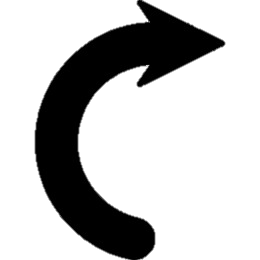 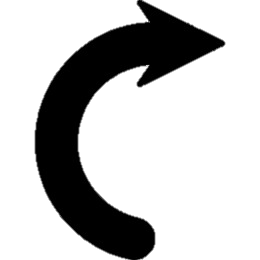 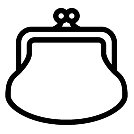 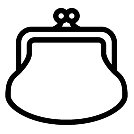 ДОХОДЫ В РАСЧЕТЕ НА 1 ЧЕЛОВЕКА
104,9 
тыс. рублей
РАСХОДЫ В РАСЧЕТЕ НА 1 ЧЕЛОВЕКА
109,7 
тыс. рублей
ДОХОДЫ
ИСТОЧНИКИ ФИНАНСИРОВАНИЯ ДЕФИЦИТА БЮДЖЕТА
РАСХОДЫ
БЮДЖЕТ ДЛЯ ГРАЖДАН
14
Динамика доходов и расходов города Пыть-Яха
Прирост 2021 года к 2020
Прирост 2021 года к 2020
-11,1%
-6,3 %
БЮДЖЕТ ДЛЯ ГРАЖДАН
15
Доходы бюджета города Пыть-Яха за 2021 год
Доходная часть бюджета города состоит из трех основных частей:
налоговые доходы;
неналоговые доходы;
межбюджетные трансферты.
На долю налоговых и неналоговых доходов приходится 34,3%, что составляет 1 418 604,8 тыс. рублей. Поступления от налога на доходы физических лиц, который является основным бюджетообразующим доходным источником, составляют 59,8%, на остальные виды собственных доходов приходится 40,2%, из них:
налоги на имущество– 6,8%;
налоги на совокупный доход-12,6%;
доходы от использования имущества– 13,7%;
доходы от продажи имущества- 3,0%;
штрафы, санкции и др.– 1,7 % поступлений.
Межбюджетные трансферты составили 2 714 358,5 тыс. рублей или 65,7% от всех доходов.
БЮДЖЕТ ДЛЯ ГРАЖДАН
16
Динамика и структура доходов бюджета города Пыть-Яха, тыс. рублей
2021 ГОД
2020 ГОД
-11,1%  -516 801,9 т.р.
БЮДЖЕТ ДЛЯ ГРАЖДАН
17
Исполнение доходов бюджета города
БЮДЖЕТ ДЛЯ ГРАЖДАН
18
Структура налоговых доходов бюджета города
БЮДЖЕТ ДЛЯ ГРАЖДАН
19
Структура неналоговых доходов бюджета города
БЮДЖЕТ ДЛЯ ГРАЖДАН
20
Безвозмездные поступления бюджета города Пыть-Яха
БЮДЖЕТ ДЛЯ ГРАЖДАН
21
Сведения о фактических поступлениях доходов по видам доходов города Пыть-Яха в сравнении с первоначально утвержденными решениями о бюджете значениями и с уточненными значениями с учетом внесенных изменений за 2021 год. тыс. рублей
(1 из 7)
БЮДЖЕТ ДЛЯ ГРАЖДАН
22
Сведения о фактических поступлениях доходов по видам доходов города Пыть-Яха в сравнении с первоначально утвержденными решениями о бюджете значениями и с уточненными значениями с учетом внесенных изменений за 2021 год. тыс. рублей
(2 из 7)
БЮДЖЕТ ДЛЯ ГРАЖДАН
23
Сведения о фактических поступлениях доходов по видам доходов города Пыть-Яха в сравнении с первоначально утвержденными решениями о бюджете значениями и с уточненными значениями с учетом внесенных изменений за 2021 год. тыс. рублей
(3 из 7)
БЮДЖЕТ ДЛЯ ГРАЖДАН
24
Сведения о фактических поступлениях доходов по видам доходов города Пыть-Яха в сравнении с первоначально утвержденными решениями о бюджете значениями и с уточненными значениями с учетом внесенных изменений за 2021 год. тыс. рублей
(4 из 7)
БЮДЖЕТ ДЛЯ ГРАЖДАН
25
Сведения о фактических поступлениях доходов по видам доходов города Пыть-Яха в сравнении с первоначально утвержденными решениями о бюджете значениями и с уточненными значениями с учетом внесенных изменений за 2021 год. тыс. рублей
(5 из 7)
БЮДЖЕТ ДЛЯ ГРАЖДАН
26
Сведения о фактических поступлениях доходов по видам доходов города Пыть-Яха в сравнении с первоначально утвержденными решениями о бюджете значениями и с уточненными значениями с учетом внесенных изменений за 2021 год. тыс. рублей
(6 из 7)
БЮДЖЕТ ДЛЯ ГРАЖДАН
27
Сведения о фактических поступлениях доходов по видам доходов города Пыть-Яха в сравнении с первоначально утвержденными решениями о бюджете значениями и с уточненными значениями с учетом внесенных изменений за 2021 год. тыс. рублей
(7 из 7)
БЮДЖЕТ ДЛЯ ГРАЖДАН
28
Результаты работы по увеличению доходной части бюджета города за 2021 год
Выкуп жилых помещений, занимаемых по договорам найма жилищного фонда коммерческого использования 2 135,0 
тыс. рублей
Дополнительно
привлечено
в бюджет города
41 219,1 
тыс. рублей
Принятие мер по урегулированию и взысканию задолженности по платежам в бюджет 24 116,6 тыс. рублей
Работа, направленная на обеспечение дополнительных поступлений в бюджет города по налоговым доходам и снижения недоимки по местным налогам, в том числе в рамках работы бюджетной комиссии 14 967,5 тыс. рублей
БЮДЖЕТ ДЛЯ ГРАЖДАН
29
Динамика и структура расходов бюджета города Пыть-Яха, тыс. рублей
56%
расходы на социальный блок
24%
расходы на ЖКХ
9%
расходы на развитие отраслей экономики
11%
другие расходы
БЮДЖЕТ ДЛЯ ГРАЖДАН
30
Динамика и структура расходов бюджета города Пыть-Яха на социальную сферу в 2021 году
56%
В общем объеме расходов в 2021 году составляют расходы на социальную сферу
Бюджет города Пыть-Яха сохраняет свою социальную направленность
БЮДЖЕТ ДЛЯ ГРАЖДАН
31
Структура расходов бюджета города Пыть-Яха за 2021 год в функциональном разрезе
(тыс. рублей)
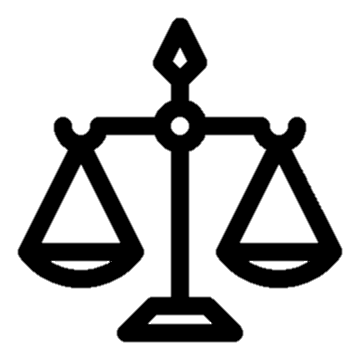 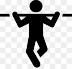 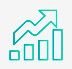 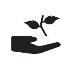 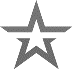 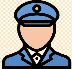 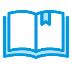 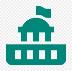 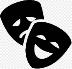 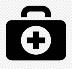 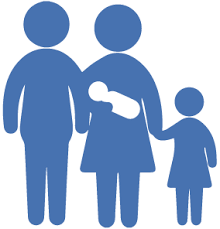 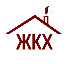 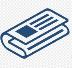 Общегосударственные вопросы
Удельный вес 9,9%
Жилищно-коммунальное хозяйство
Удельный вес 24,1%
Национальная безопасность
Удельный вес 0,7%
Образование
Удельный вес 45,9%
Физическая культура и спорт
Удельный вес 4,1%
Обслуживание муниципального долга
Удельный вес 0,02%
Здравоохранение
Удельный вес 0,05%
Национальная оборона
Удельный вес 0,1%
Социальная политика
Удельный вес 2,2%
Средства массовой информации
Удельный вес 0,7%
Национальная экономика
Удельный вес 8,5%
Культура, кинематография
Удельный вес 3,7%
Охрана окружающей среды
Удельный вес 0,03%
БЮДЖЕТ ДЛЯ ГРАЖДАН
32
Исполнение расходов бюджета города Пыть-Яха за 2021 год по разделам, подразделам классификации расходов бюджета, тыс. рублей
(1 из 4)
БЮДЖЕТ ДЛЯ ГРАЖДАН
33
Исполнение расходов бюджета города Пыть-Яха за 2021 год по разделам, подразделам классификации расходов бюджета, тыс. рублей
(2 из 4)
БЮДЖЕТ ДЛЯ ГРАЖДАН
34
Исполнение расходов бюджета города Пыть-Яха за 2021 год по разделам, подразделам классификации расходов бюджета, тыс. рублей
(3 из 4)
БЮДЖЕТ ДЛЯ ГРАЖДАН
35
Исполнение расходов бюджета города Пыть-Яха за 2021 год по разделам, подразделам классификации расходов бюджета, тыс. рублей
(4 из 4)
БЮДЖЕТ ДЛЯ ГРАЖДАН
36
Сведения о фактически произведенных расходах по разделам и подразделам классификации расходов бюджета в сравнении с первоначально утвержденными решением о бюджете значениями и с уточненными значениями с учетом внесенных изменений по городу Пыть-Ях за 2021 год, тыс. рублей
(1 из 10)
БЮДЖЕТ ДЛЯ ГРАЖДАН
37
Сведения о фактически произведенных расходах по разделам и подразделам классификации расходов бюджета в сравнении с первоначально утвержденными решением о бюджете значениями и с уточненными значениями с учетом внесенных изменений по городу Пыть-Ях за 2021 год, тыс. рублей
(2 из 10)
БЮДЖЕТ ДЛЯ ГРАЖДАН
38
Сведения о фактически произведенных расходах по разделам и подразделам классификации расходов бюджета в сравнении с первоначально утвержденными решением о бюджете значениями и с уточненными значениями с учетом внесенных изменений по городу Пыть-Ях за 2021 год, тыс. рублей
(3 из 10)
БЮДЖЕТ ДЛЯ ГРАЖДАН
39
Сведения о фактически произведенных расходах по разделам и подразделам классификации расходов бюджета в сравнении с первоначально утвержденными решением о бюджете значениями и с уточненными значениями с учетом внесенных изменений по городу Пыть-Ях за 2021 год, тыс. рублей
(4 из 10)
БЮДЖЕТ ДЛЯ ГРАЖДАН
40
Сведения о фактически произведенных расходах по разделам и подразделам классификации расходов бюджета в сравнении с первоначально утвержденными решением о бюджете значениями и с уточненными значениями с учетом внесенных изменений по городу Пыть-Ях за 2021 год, тыс. рублей
(5 из 10)
БЮДЖЕТ ДЛЯ ГРАЖДАН
41
Сведения о фактически произведенных расходах по разделам и подразделам классификации расходов бюджета в сравнении с первоначально утвержденными решением о бюджете значениями и с уточненными значениями с учетом внесенных изменений по городу Пыть-Ях за 2021 год, тыс. рублей
(6 из 10)
БЮДЖЕТ ДЛЯ ГРАЖДАН
42
Сведения о фактически произведенных расходах по разделам и подразделам классификации расходов бюджета в сравнении с первоначально утвержденными решением о бюджете значениями и с уточненными значениями с учетом внесенных изменений по городу Пыть-Ях за 2021 год, тыс. рублей
(7 из 10)
БЮДЖЕТ ДЛЯ ГРАЖДАН
43
Сведения о фактически произведенных расходах по разделам и подразделам классификации расходов бюджета в сравнении с первоначально утвержденными решением о бюджете значениями и с уточненными значениями с учетом внесенных изменений по городу Пыть-Ях за 2021 год, тыс. рублей
(8 из 10)
БЮДЖЕТ ДЛЯ ГРАЖДАН
44
Сведения о фактически произведенных расходах по разделам и подразделам классификации расходов бюджета в сравнении с первоначально утвержденными решением о бюджете значениями и с уточненными значениями с учетом внесенных изменений по городу Пыть-Ях за 2021 год, тыс. рублей
(9 из 10)
БЮДЖЕТ ДЛЯ ГРАЖДАН
45
Сведения о фактически произведенных расходах по разделам и подразделам классификации расходов бюджета в сравнении с первоначально утвержденными решением о бюджете значениями и с уточненными значениями с учетом внесенных изменений по городу Пыть-Ях за 2021 год, тыс. рублей
(10 из 10)
БЮДЖЕТ ДЛЯ ГРАЖДАН
46
Сведения о количестве главных распорядителей, казенных учреждений и  подведомственных муниципальных учреждений
Главные распорядители бюджетных средств
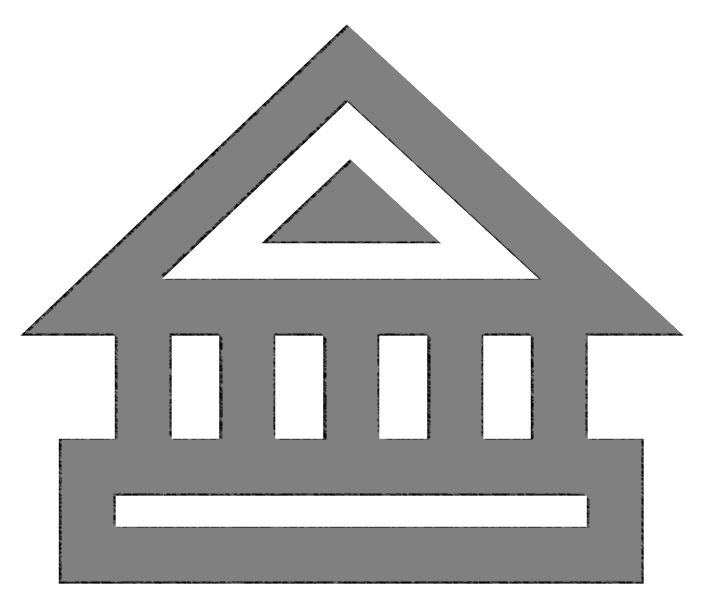 Расходование средств бюджета города Пыть-Яха осуществлялось 2 главными распорядителями средств бюджета города Пыть-Яха, в ведении которых на конец отчетного периода находится 29 муниципальных учреждений
2 учреждения
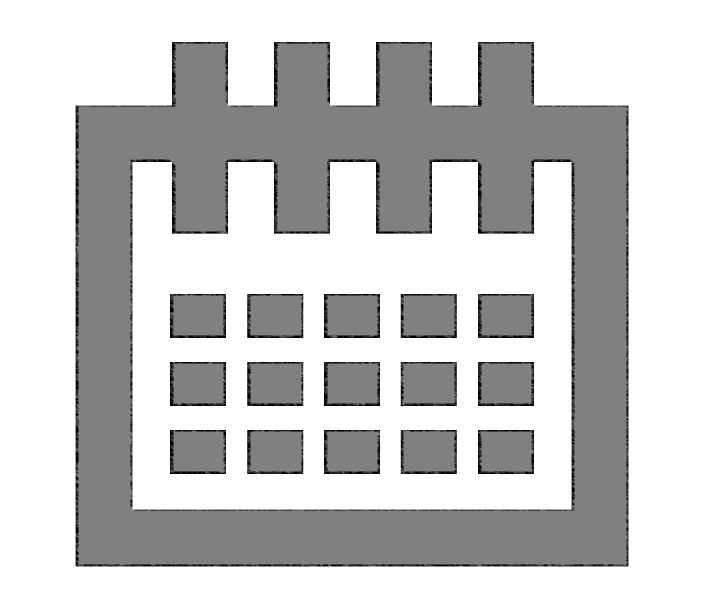 Казенные учреждения
4 учреждения
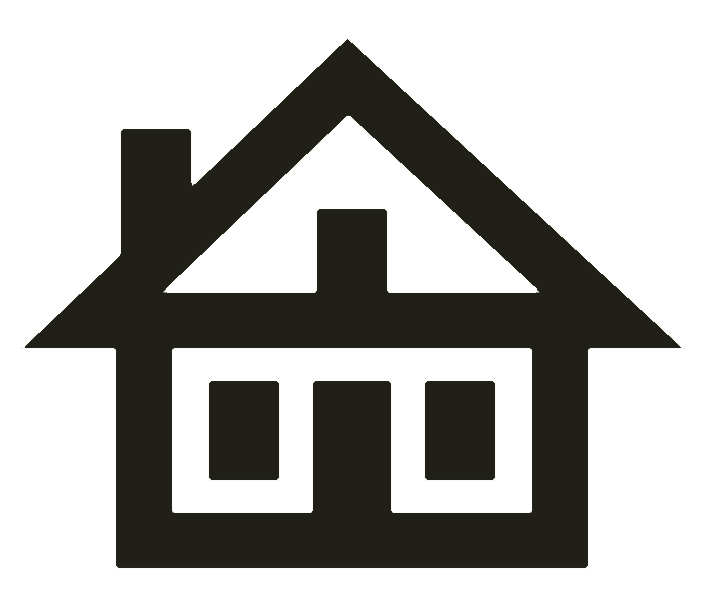 Бюджетные учреждения
9 учреждений
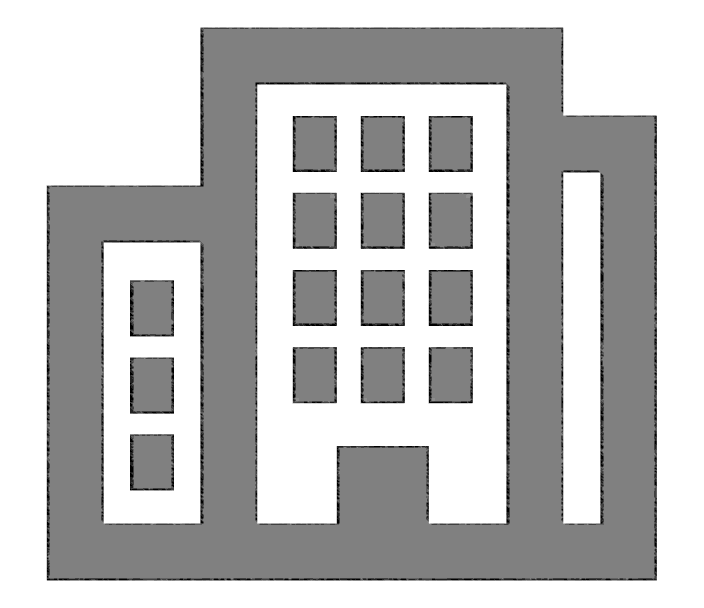 Автономные учреждения
16 учреждений
БЮДЖЕТ ДЛЯ ГРАЖДАН
47
Структура расходов бюджета города Пыть-Яха за 2021 год в разрезе видов расходов
660 339,9 т. р.
15,3 % удельный вес
БЮДЖЕТ ДЛЯ ГРАЖДАН
48
ПОДДЕРЖКА СЕМЬИ И ДЕТЕЙ
Всего на поддержку семьи и детей из бюджета города в 2021 году направлено
2 281 784,3 т.р., в том числе в сфере:
БЮДЖЕТ ДЛЯ ГРАЖДАН
49
Бюджет для граждан
Исполнение публичных нормативных обязательств города Пыть-Яха
605,7 тыс. рублей
50,0 тыс. рублей
Выполнение полномочий главы города Пыть-Яха в сфере
наград и почётных званий
Выплаты неработающим пенсионерам, при достижении ими возраста 60, 65, 70 лет
113,5 тыс. рублей
25 187,4 тыс. рублей
Компенсации части родительской платы за присмотр и уход за детьми в организациях, реализующих программы дошкольного образования
Выполнение полномочий Думы города Пыть-Ях в сфере 
наград и почетных званий
358,0 тыс. рублей
Публичные нормативные обязательства, учтённые в бюджете города, исполнены за 2021 год в сумме 54 138,8 тыс. рублей или на 95,8% к уточненному плану на год.
Денежные выплаты Почетным гражданам города Пыть-Яха
190,0 тыс. рублей
Дополнительные меры социальной поддержки граждан старшего поколения, проживающих на территории города Пыть-Яха
27 634,2 тыс. рублей
Предоставление дополнительных мер социальной поддержки детям-сиротам и детям, оставшимся без попечения родителей, лицам из числа детей-сирот и детей, оставшихся без попечения родителей, усыновителям, приемным родителям
БЮДЖЕТ ДЛЯ ГРАЖДАН
50
Расходы бюджета города Пыть-Яха на реализацию муниципальных программ и непрограммную деятельность в 2020–2021 годах
2020 год
2021 год
БЮДЖЕТ ДЛЯ ГРАЖДАН
51
Исполнение расходов бюджета города Пыть-Яха за 2021 год в разрезе муниципальных программ и непрограммных направлений деятельности
Исполнено
Наименование муниципальной программы
% испол.
Уд. вес
БЮДЖЕТ ДЛЯ ГРАЖДАН
52
Сведения о фактически произведенных расходах города Пыть-Яха на реализацию муниципальных программ и непрограммных направлений деятельности в сравнении с первоначально утвержденными решением о бюджете значениями и с уточненными назначениями с учетом внесенных изменений за 2021 год, тыс. рублей
(1 из 5)
БЮДЖЕТ ДЛЯ ГРАЖДАН
53
Сведения о фактически произведенных расходах города Пыть-Яха на реализацию муниципальных программ и непрограммных направлений деятельности в сравнении с первоначально утвержденными решением о бюджете значениями и с уточненными назначениями с учетом внесенных изменений за 2021 год, тыс. рублей
(2 из 5)
БЮДЖЕТ ДЛЯ ГРАЖДАН
54
Сведения о фактически произведенных расходах города Пыть-Яха на реализацию муниципальных программ и непрограммных направлений деятельности в сравнении с первоначально утвержденными решением о бюджете значениями и с уточненными назначениями с учетом внесенных изменений за 2021 год, тыс. рублей
(3 из 5)
БЮДЖЕТ ДЛЯ ГРАЖДАН
55
Сведения о фактически произведенных расходах города Пыть-Яха на реализацию муниципальных программ и непрограммных направлений деятельности в сравнении с первоначально утвержденными решением о бюджете значениями и с уточненными назначениями с учетом внесенных изменений за 2021 год, тыс. рублей
(4 из 5)
БЮДЖЕТ ДЛЯ ГРАЖДАН
56
Сведения о фактически произведенных расходах города Пыть-Яха на реализацию муниципальных программ и непрограммных направлений деятельности в сравнении с первоначально утвержденными решением о бюджете значениями и с уточненными назначениями с учетом внесенных изменений за 2021 год, тыс. рублей
(5 из 5)
БЮДЖЕТ ДЛЯ ГРАЖДАН
57
Исполнение расходов бюджета города Пыть-Яха за 2021 год в разрезе муниципальных программ и непрограммных направлений деятельности
(1 из 5)
БЮДЖЕТ ДЛЯ ГРАЖДАН
58
Исполнение расходов бюджета города Пыть-Яха за 2021 год в разрезе муниципальных программ и непрограммных направлений деятельности
(2 из 5)
БЮДЖЕТ ДЛЯ ГРАЖДАН
59
Исполнение расходов бюджета города Пыть-Яха за 2021 год в разрезе муниципальных программ и непрограммных направлений деятельности
(3 из 5)
БЮДЖЕТ ДЛЯ ГРАЖДАН
60
Исполнение расходов бюджета города Пыть-Яха за 2021 год в разрезе муниципальных программ и непрограммных направлений деятельности
(4 из 5)
БЮДЖЕТ ДЛЯ ГРАЖДАН
61
Исполнение расходов бюджета города Пыть-Яха за 2021 год в разрезе муниципальных программ и непрограммных направлений деятельности
(5 из 5)
БЮДЖЕТ ДЛЯ ГРАЖДАН
62
Муниципальная программа "Развитие образования в городе Пыть-Яхе"
Цель: Обеспечение доступности качественного образования, соответствующего требованиям инновационного развития экономики, современным потребностям общества и каждого жителя города Пыть-Яха. Повышение эффективности реализации молодежной политики в интересах инновационного социально ориентированного развития города Пыть-Яха.
63
БЮДЖЕТ ДЛЯ ГРАЖДАН
Бюджет для граждан
Развитие образования
Основные результаты реализации мероприятий муниципальной программы:
Общее образование. Дополнительное образование детей:
Молодёжь Югры и допризывная подготовка:
обеспечение государственных гарантий реализации прав на получение дошкольного образования – 2 466 человек, общего образования – 5 885 человек;
предоставление услуг по присмотру и уходу – 2 466 человек;
проведение мероприятий конкурсной направленности (культура, спорт, искусство, техническое творчество, социальные проекты);
предоставление питания – 5885 человек;
организация отдыха 2380 человек;
организация проведения общественно-значимых  мероприятий  в сфере  молодежной политики в 1 некоммерческой организации;
реализация дополнительных общеразвивающих программ – 82 476 чел-часов;
предоставление 620 сертификатов дополнительного образования детей.
создание условий для реализации государственной политики в муниципальном образовании (финансовое обеспечение на выполнение муниципального задания);
обеспечение развития молодежной политики и патриотического воспитания граждан Российской Федерации (финансовое обеспечение на выполнение муниципального задания);
участие 33 % молодежи в мероприятиях общественных объединений.
Ресурсное обеспечение в сфере образования, науки и молодежной политики:
выплате компенсации части родительской платы за присмотр и уход за детьми в дошкольных организациях – 1 767 человек;
предоставление путевок 124 детям в загородные летние лагеря
обеспечение комплексной безопасности и развитие материально технической базы образовательных организаций и учреждений молодежной политики.
Система оценки качества образования и информационная прозрачность системы образования:
организационно-методическое сопровождение, проведение совещаний, конференций, семинаров, торжественных мероприятий.
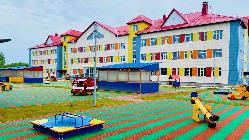 БЮДЖЕТ ДЛЯ ГРАЖДАН
64
Развитие образования
Муниципальная программа «Социальное и демографическое развитие города Пыть-Яха"
Основные результаты реализации мероприятий муниципальной программы:
Цель: повышение качества и продолжительности жизни граждан города Пыть-Яха
Поддержка семьи, материнства и детства:
Заключено 7 муниципальных контрактов на приобретение 7 квартир для детей-сирот, детей, оставшихся без попечения родителей, лиц из числа детей -сирот и детей, оставшихся без попечения родителей
9 598 человек  получили меры социальной поддержки в рамках муниципальной программы
Доля несовершеннолетних, находящихся в социально опасном положении, совершивших противоправные деяния (преступления, общественно опасные деяния), в общем количестве несовершеннолетних, признанных находящимися в социально опасном положении, снизилась с 3,4% до 0 %
Развитие мер социальной поддержки отдельных категорий граждан:
В 2021 году по сравнению с 2020 годом количество лиц, получивших услуги городской бани, увеличилось на 3099 чел
Неработающим пенсионерам меры социальной поддержки на проезд в городском транспорте предоставляются в виде проезда по социально ориентированному тарифу
Ко Дню Победы в Великой Отечественной войне 1941–1945 годов выплату получили 19 человек
БЮДЖЕТ ДЛЯ ГРАЖДАН
48
Бюджет для граждан
Социальное и демографическое развитие
Муниципальная программа «Культурное пространство города Пыть-Яха"
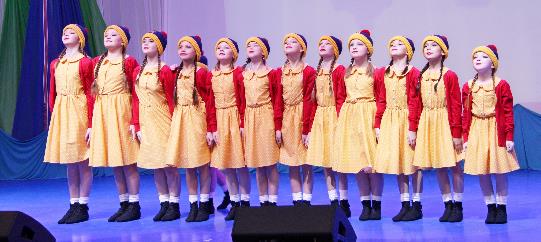 Цель: укрепление единого культурного пространства города, создание комфортных условий и равных возможностей для самореализации и раскрытия таланта, креатива каждого жителя города, доступа населения к культурным ценностям, цифровым ресурсам
БЮДЖЕТ ДЛЯ ГРАЖДАН
49
Бюджет для граждан
Культурное пространство
Основные результаты реализации мероприятий муниципальной программы:
Модернизация и развитие учреждений и организаций культуры:
Организационные, экономические механизмы развития культуры, архивного дела и историко-культурного наследия:
На модернизацию библиотек, в том числе комплектование книжных фондов, направлено 629,3 тыс. рублей
Реализован проект «Создание дополненной реальности в музее» при поддержке АО «СибурТюменьГаз»
199 318 – количество посещений мероприятий, организованными учреждениями культуры
Приобретены мобильные архивные стеллажи и архивные папки
Поддержка социально ориентированных некоммерческих организаций:
20 представителей НКО прошли обучение по программе «Социальное проектирование. Управление социальными проектами»
Поддержка творческих инициатив, способствующих самореализации населения:
Проведение культурных мероприятий: концертов, концертных программ, организация и проведение творческих курсов повышения квалификации, мастер-классов, участие творческих коллективов в профессиональных конкурсах и фестивалях (международных, всероссийских, региональных)
Приобретена караоке-система
Доступная среда:
Приобретено оборудование в целях улучшения доступности для инвалидов
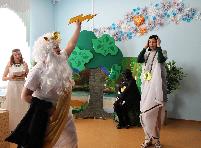 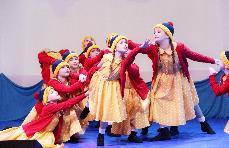 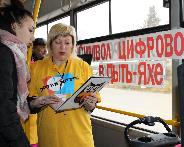 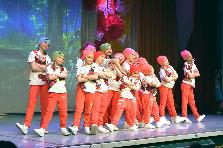 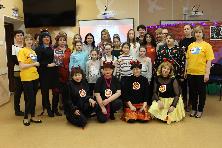 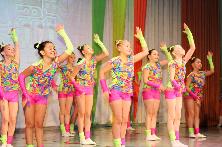 БЮДЖЕТ ДЛЯ ГРАЖДАН
67
Культурное пространство
Муниципальная программа «Развитие физической культуры и спорта в городе Пыть-Яхе"
Цели: 
создание условий, обеспечивающих жителей города Пыть-Яха возможностью для занятий физической культурой и спортом; 
повышение конкурентоспособности спортсменов города на окружной, российской и международной арене; 
вовлечение граждан старшего возраста в систематические занятия физической культурой и спортом; 
создание экономических и институциональных условий, способствующих интеграции инвалидов в общество и повышению уровня их жизни
БЮДЖЕТ ДЛЯ ГРАЖДАН
51
Бюджет для граждан
Развитие физической культуры и спорта
Основные результаты реализации мероприятий муниципальной программы:
Развитие физической культуры, массового и детско-юношеского спорта:
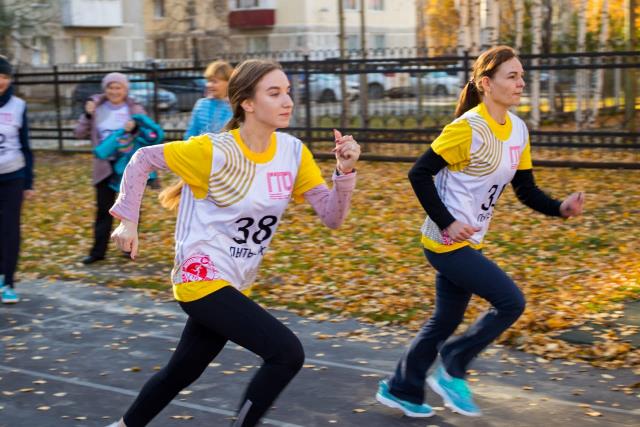 Проведено 33 спортивно-массовых городских мероприятия
В рамках Всероссийского физкультурно-спортивного комплекса «Готов к труду и обороне»  проведено 10 мероприятий
Обеспечено участие в 22 официальных физкультурно-оздоровительных мероприятиях всероссийского, окружного уровня, а также УРФО
Приобретена спортивная экипировка для секции дзюдо и самбо
Приобретена и установлена универсальная спортивная игровая площадка по адресу г. Пыть-Ях, 5 мкр., д.24
Развитие спорта высших достижений и системы подготовки спортивного резерва:
Проведено Первенство города по боксу и вольной борьбе, а также первенство МБУ СШОР по боксу, вольной борьбе, тхэквондо «Новогодний турнир на призы Деда Мороза»
МБУ СШОР обеспечено участие в 18 официальных спортивных мероприятиях, МБУ СШ – в 16 спортивных мероприятиях различного уровня
Приобретено спортивное оборудование для отделения футбола, спортинвентарь для отделения лыжных гонок, пауэрлифтинга, рукопашного боя, бокса, вольной борьбы
Отремонтирован зал бокса МБУ СШОР, проведен ремонт на объекте ФСК «Атлант» МБУ СШ
БЮДЖЕТ ДЛЯ ГРАЖДАН
69
Развитие физической культуры и спорта
Муниципальная программа «Поддержка занятости населения в городе Пыть-Яхе"
Цели: 
1. Обеспечение на территории муниципального образования городской округ город Пыть-Ях государственных гарантий гражданам в области содействия занятости населения и защиты от безработицы.
2. Реализация предупредительных мер, направленных на улучшение условий и охраны труда работников и, как следствие, снижение уровня производственного травматизма и профессиональной заболеваемости.
3. Увеличение численности работающих инвалидов трудоспособного возраста.
Основные результаты реализации мероприятий муниципальной программы :
Содействие трудоустройству граждан
Трудоустроено 296 несовершеннолетних граждан
Заключено 2 договора по организации оплачиваемых общественных работ для 7 граждан незанятых трудовой деятельностью
Заключен 1 договор по временному трудоусторойству 1 безработного гражданина, испытывающего трудности в поиске работы
Трудоустроен 1 одинокий родитель
Заключено 3 договора на организацию стажировки 4 выпускников образовательных организаций в возрасте 25 лет
БЮДЖЕТ ДЛЯ ГРАЖДАН
53
Бюджет для граждан
Поддержка занятости населения
Основные результаты реализации мероприятий муниципальной программы:
Улучшение условий и охраны труда в муниципальном образовании :
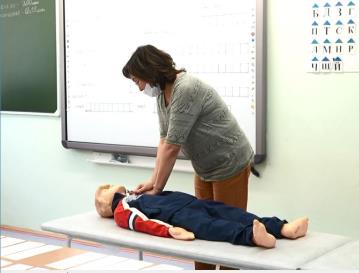 В 2021 году организовано и проведено 4 смотра - конкурса по охране труда:
Лучший специалист по охране труда 2021 года
Лучшая корпоративная программа по укреплению здоровья работников
Конкурс детских рисунков "Безопасный труд глазами детей" Тестирование на знание норм трудового законодательства Российской Федерации
Проведено обучение по охране труда 167 человек
Изготовлено и размещено 4 баннера по охране труда
Изготовлены и распространены 500 брошюр по охране труда и 100 производственных календарей
Проведена специальная оценка условий труда на 39 рабочих местах
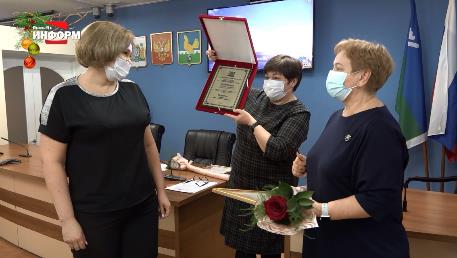 Сопровождение инвалидов, в том числе инвалидов молодого возраста, при трудоустройстве:
Создано 2 рабочих места, трудоустроено 2 человека
БЮДЖЕТ ДЛЯ ГРАЖДАН
71
Поддержка занятости населения
Муниципальная программа "Развитие агропромышленного комплекса в городе Пыть-Яхе"
Цель: Устойчивое развитие агропромышленного комплекса в муниципальном образовании, повышение конкурентоспособности продукции, произведенной на территории города Пыть-Яха.
Основные результаты реализации мероприятий муниципальной программы:
Обеспечение стабильной благополучной эпизоотической обстановки в муниципальном образовании и защита населения от болезней общих для человека и животных:
Развитие отрасли животноводства:
Агропромышленный комплекс города представляют 1 ЛПХ, 7 КФХ, 2 ИП
Проведены ежеквартальные консультации по запросам КФХ
Проведено обследование 3 КФХ, 1 ИП на предмет организации с/х производства и наличия МТБ
Заключены 4 муниципальных контракта, количество животных без владельцев, прошедших отлов, транспортировку, регистрацию, учет, содержание, лечение (вакцинацию) составило 133 ед.
Общепрограммные мероприятия:
Проведено 2 ярмарки: Белорусская ярмарка (17-24.03.2021 г.) и выставка-ярмарка «Ежегодный день урожая ХМАО-Югры» (17-18.09.2021 г.)
БЮДЖЕТ ДЛЯ ГРАЖДАН
55
Бюджет для граждан
Развитие агропромышленного комплекса
Муниципальная программа "Развитие жилищной сферы в городе Пыть-Яхе"
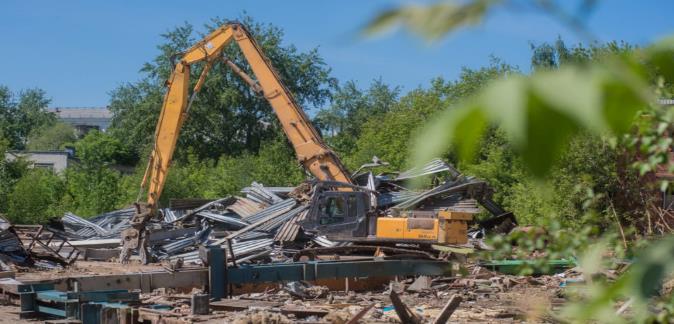 Цель: 
Создание условий для развития жилищного
 строительства и обеспечения жильем отдельных 
категорий граждан.
БЮДЖЕТ ДЛЯ ГРАЖДАН
56
Бюджет для граждан
Развитие жилищной сферы
Основные результаты реализации мероприятий муниципальной программы:
Содействие развитию градостроительной деятельности:
Введено в эксплуатацию: 16 объектов индивидуального жилищного строительства (1,9 тыс.кв.м.), 72 садовых дома (4,5 тыс.кв.м.), 2 многоквартирных дома (30,3 тыс. кв.м.).
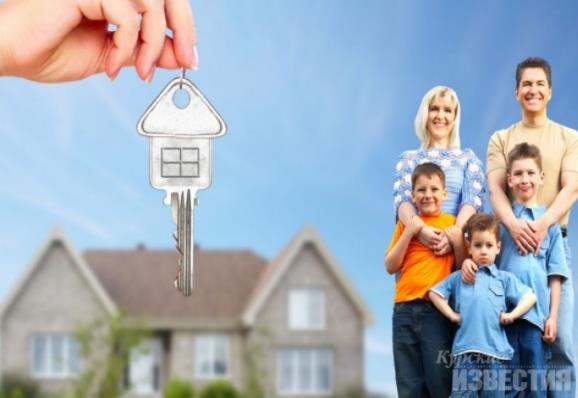 Содействие развитию жилищного строительства:
Приобретено  16 квартир под расселение аварийного фонда;
Выплачено возмещение за изымаемое жилое помещение двум собственникам, проживавшим в аварийном фонде;
Приобретено жилое помещение 1 семье в связи с признанием жилого помещения непригодным для проживания инвалида;
Демонтированы 4 многоквартирных жилых дома, временные строения в количестве 107 единиц. Выполнены работы по сносу 49 строений (освобождение земельного участка под строительство).
Обеспечение мерами государственной поддержки по улучшению жилищных условий отдельных категорий граждан:
Субсидия предоставлена 5 молодым семьям.
БЮДЖЕТ ДЛЯ ГРАЖДАН
74
Развитие жилищной сферы
Муниципальная программа «Жилищно-коммунальный комплекс и городская среда города Пыть-Яха"
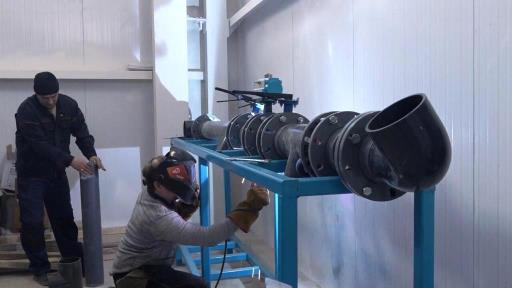 Цель: повышение качества и надежности предоставления жилищно-коммунальных услуг населению муниципального образования город Пыть-Ях.
БЮДЖЕТ ДЛЯ ГРАЖДАН
58
Бюджет для граждан
Жилищно-коммунальный комплекс и городская среда
Основные результаты реализации мероприятий муниципальной программы:
Создание условий для обеспечения качественными коммунальными услугами:
Формирование комфортной городской среды:
Благоустройство дворовых территорий:
жилых домов № 12, 13, 17,18 в 1 микрорайоне  «Центральный»
жилого дома №10, в 1 микрорайоне "Центральный"
жилого дома №11, в 1 микрорайоне "Центральный"
Благоустройство городских территорий:
общественная территория "Сиверко"
благоустройство дворовой территории мкр. 1 дом 5, 2 мкр. дом 28
благоустройство дворовой территории мкр. 2 «а» ул.Сибирская д.1,3, мкр. 2 «а» ул.Советская д.35
Благоустройство дворовой территории  жилых домов № 12-14 по ул.Семена Урусова,в 3 мкр. "Кедровый«
благоустройство территории общего пользования в районе жилого дома №25 во 2 микрорайоне
Инклюзивная площадка в 4 мкр. - частично работы выполнены, оборудование поставлено (окончание работ – в 2022 году)
общая готовность объекта "Реконструкция ВОС-3", учитывая внесенные изменения в проектную документацию, 86%
ВОС-1: объект введен в эксплуатацию
Заключен муниципальный контракт на выполнение работ по объекту: "Строительство КНС в мкр.№6 "Пионерный"
Поддержка частных инвестиций в жилищно-коммунальном комплекс и обеспечение безубыточной деятельности организаций коммунального комплекса, осуществляющих регулируемую деятельность в сфере теплоснабжения, водоснабжения, водоотведения:
Проведен капитальный ремонта (с заменой) систем газораспределения, теплоснабжения, водоснабжения и водоотведения
БЮДЖЕТ ДЛЯ ГРАЖДАН
76
Жилищно-коммунальный комплекс и городская среда
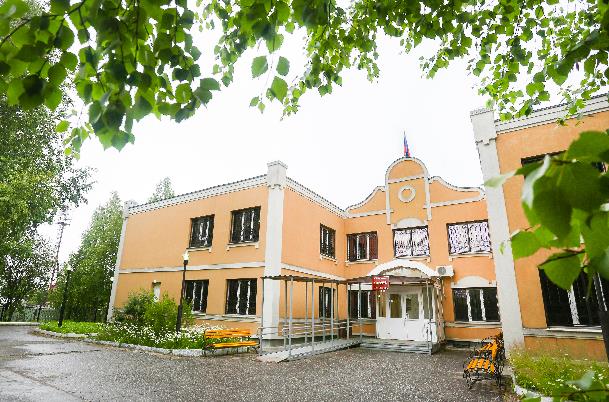 Муниципальная программа «Профилактика правонарушений в городе Пыть-Яхе"
Цель: Снижение уровня преступности
Основные результаты реализации мероприятий муниципальной программы:
Профилактика правонарушений в сфере общественного порядка:
Обеспечение функционирования и развития систем видеонаблюдения в наиболее криминогенных общественных местах и на улицах города Пыть-Яха,
Создание условий деятельности народных дружин, административной комиссии
Профилактика незаконного оборота и потребления наркотических средств
и психотропных веществ:
Организация и проведение турниров, соревнований, выставок и других мероприятий, направленных на формирование негативного отношения к незаконному обороту и употреблению наркотиков
БЮДЖЕТ ДЛЯ ГРАЖДАН
60
Бюджет для граждан
Профилактика правонарушений
Муниципальная программа «Укрепление межнационального и межконфессионального согласия в городе Пыть-Яхе"
Цель: Укрепление единства народов Российской Федерации, проживающих на территории города Пыть-Яха, профилактика экстремизма в городе Пыть-Яхе. Создание условий для антитеррористической безопасности в муниципальном образовании.
Основные результаты реализации мероприятий муниципальной программы:
Укрепление межнационального и межконфессионального согласия, поддержка и развитие языков и культуры народов Российской Федерации, проживающих на территории муниципального образования, обеспечение социальной
и культурной адаптации мигрантов, профилактика межнациональных (межэтнических), межконфессиональных конфликтов. Создание условий для антитеррористической безопасности в муниципальном образовании. 
Профилактике экстремизма, а также минимизация и (или) ликвидации последствий проявлений экстремизма.
БЮДЖЕТ ДЛЯ ГРАЖДАН
61
Бюджет для граждан
Укрепление межнационального и межконфессионального согласия
Муниципальная программа «Безопасность жизнедеятельности в городе Пыть-Яхе"
Цели: 
1. Обеспечение приемлемого уровня безопасности жизнедеятельности, необходимого уровня защищенности населения и территории муниципального образования городской округ город Пыть-Ях, материальных и культурных ценностей от опасностей, возникающих при военных конфликтах и чрезвычайных ситуациях.
2. Обеспечение необходимого уровня защищенности населения, имущества от пожаров на территории муниципального образования городской округ город Пыть-Ях.
БЮДЖЕТ ДЛЯ ГРАЖДАН
62
Бюджет для граждан
Безопасность жизнедеятельности
Основные результаты реализации мероприятий муниципальной программы:
Организация и обеспечение мероприятий в сфере гражданской обороны, защиты населения и территорий города Пыть-Ях от чрезвычайных ситуаций:
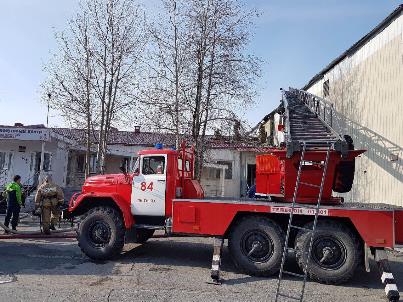 Знаки "Купание запрещено" в количестве 5 шт установлены на водных объектах
Изготовлено и распространено 3500 памяток
Изготовлены ТВ-ролики по обучению населения в сфере защиты населения и территории от угроз природного и техногенного характера
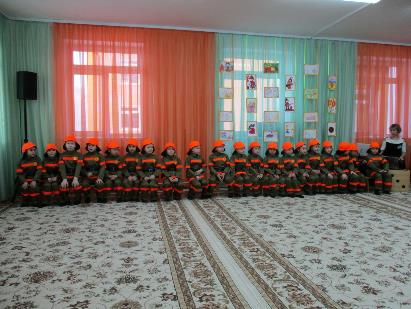 Укрепление пожарной безопасности:
Содержание, обслуживание и ремонт наружных источников противопожарного водоснабжения
Содержание и обустройство минерализованных полос и противопожарных разрывов
БЮДЖЕТ ДЛЯ ГРАЖДАН
80
Безопасность жизнедеятельности
Муниципальная программа "Экологическая безопасность города Пыть-Яха"
Цели:
- сохранение благоприятной окружающей среды и биологического разнообразия в интересах настоящего и будущего поколений;
- профилактика инфекционных и паразитарных заболеваний
Основные результаты реализации мероприятий муниципальной программы:
Регулирование качества окружающей среды:
Организация и проведении мероприятий в рамках международной экологической акции «Спасти и сохранить»  (в т.ч. городской конкурс «Мой цветущий город!»
Организация противоэпидемиологических мероприятий:
Развитие системы обращения с отходами производства и потребления:
Профилактика инфекционных и паразитарных заболеваний, включая иммунопрофилактику (дезинсекция и дератизация территорий в муниципальном образовании)
Содержание контейнерных площадок, находящихся в муниципальной собственности (бесхозные)
Реализация мероприятий по ликвидации несанкционированных свалок
БЮДЖЕТ ДЛЯ ГРАЖДАН
64
Бюджет для граждан
Экологическая безопасность
Муниципальная программа "Развитие экономического потенциала города Пыть-Яха"
Основные результаты реализации мероприятий муниципальной программы:
Цели: 
1.Развитие конкуренции, повышение качества стратегического планирования и управления
2.Обеспечение благоприятного инвестиционного климата
3.Повышение роли малого и среднего предпринимательства в экономике города.
4.Обеспечение прав граждан в отдельных сферах жизнедеятельности
Развитие малого и среднего предпринимательства:
оказана информационно-консультационная поддержка по 56 обращениям от СМП
3 ИП получили статус «социальное предприятие»
Проведено 4 мероприятия (в т.ч. семинары) для СМП, 3 заседания координационного совета по вопросам развития малого и среднего предпринимательства
предоставлены субсидии на возмещение части затрат 39 субъектам малого предпринимательства г.Пыть-Яха, в рамках реализации региональных проектов «Акселерация субъектов малого и среднего предпринимательства» и «Создание условий для легкого старта и комфортного ведения бизнеса»
Обеспечение защиты прав потребителей:
опубликован 101 информационный материал по вопросам защиты прав потребителей 
предоставлено 60 консультаций гражданам по вопросам защиты прав потребителей 
оказана помощь потребителям в составлении письменной претензии (требования), заявления - 42
БЮДЖЕТ ДЛЯ ГРАЖДАН
65
Бюджет для граждан
Развитие экономического потенциала
Муниципальная программа "Цифровое развитие города Пыть-Яха"
Цель: Получение гражданами и организациями преимуществ от применения информационно-коммуникационных технологий за счет обеспечения равного доступа к информационным ресурсам, повышения эффективности муниципального управления в городе Пыть-Яхе. Формирование системы межведомственного электронного взаимодействия
Основные результаты реализации мероприятий муниципальной программы:
Цифровой город:
Осуществляется информационно-техническая поддержка 3 официальных сайтов администрации и Думы города Пыть-Яха. Создан новый раздел на сайте администрации города «Проекты нашего города»
Приобретено специализированное ПО «Полигон Про: Изменение кадастра», «Полигон Про:  Заявление о ГКУ и ГРП»
Создание устойчивой информационно-телекоммуникационной инфраструктуры:
Более 75% закуплено отечественного программного обеспечения
БЮДЖЕТ ДЛЯ ГРАЖДАН
66
Бюджет для граждан
Цифровое развитие
Муниципальная программа «Современная транспортная система города Пыть-Яха"
Цели: 
1. Развитие современной транспортной инфраструктуры, обеспечивающей повышение доступности и безопасности услуг транспортного комплекса для населения города Пыть-Яха.

2. Повышение уровня безопасности и качества автомобильных дорог общего пользования местного значения
БЮДЖЕТ ДЛЯ ГРАЖДАН
67
Бюджет для граждан
Современная транспортная система
Основные результаты реализации мероприятий муниципальной программы:
Безопасность дорожного движения:
Автомобильный транспорт:
Осуществление регулярных перевозок пассажиров и багажа по регулируемым тарифам по муниципальным маршрутам г. Пыть-Яха автомобильным транспортом
Техническое обслуживание системы видеофиксации
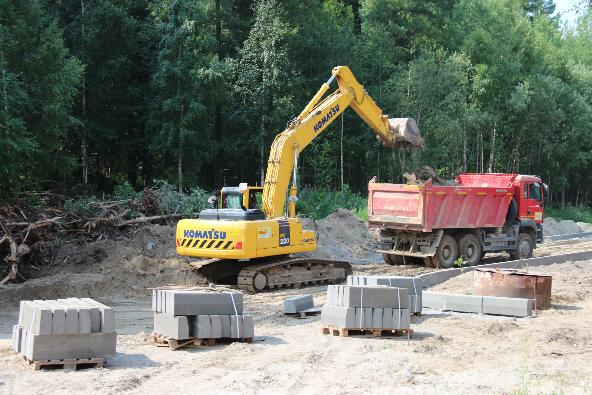 Дорожное хозяйство:
Содержание улично-дорожной сети
Оценка технического состояния автомобильных дорог в г. Пыть-Ях
Разработка проектной документации на строительство проезда в 1 мкр. до "Комплекс "Школа-детский сад на 550 мест (330 учащиеся/220 мест)
Обустройство тротуара с освещением во 2 микрорайоне "Нефтяников" по ул.Нефтяников и Н.Самардакова
Проведение ремонта автомобильных дорог: 
ул. Семена Урусова, 3 микрорайон "Кедровый", 
ул. Белых ночей промзона "Западная", 
ул. Транспортная промзона "Западная", 
ул. В. Высоцкого от ул. Магистральная протяженностью 530 м, 
ул. Центральная  от Н. Самардакова до а/д "Тюмень-Нефтеюганск";
 ул. Кедровая во 2 "А" микрорайоне; 
ул. Евгения Котина от ул. Магистральная до д/с "Золотой ключик";
 сквер "Алмазова";   
Тюмень-Нефтеюганск протяженностью 2 800 м (включая примыкания съездам и заездам, остановочные карманы) 
Обустройство дорожного полотна по ул. Цветочная, микрорайон "Черемушки", 
ремонт водоотводной камеры по ул. Центральная
БЮДЖЕТ ДЛЯ ГРАЖДАН
85
Современная транспортная система
Муниципальная программа «Управление муниципальными финансами в городе Пыть-Яхе"
Цель:Повышение качества управления муниципальными финансами города Пыть-Яха.
Основные результаты реализации мероприятий муниципальной программы:
В ходе реализации муниципальной программы обеспечена сбалансированность бюджета города Пыть-Яха. 
Эффективное управление муниципальным долгом города, сокращение долговой нагрузки муниципального образования. 
Производится управление резервным фондом администрации города и иным образом зарезервированными в бюджете города в соответствии с действующим законодательством бюджетными ассигнованиями.
БЮДЖЕТ ДЛЯ ГРАЖДАН
69
Бюджет для граждан
Управление муниципальными финансами
Муниципальная программа "Развитие гражданского общества в городе Пыть-Яхе "
Цель: Создание условий для развития гражданского общества и реализации гражданских инициатив, формирование культуры открытости органов местного самоуправления
Основные результаты реализации мероприятий муниципальной программы:
Обеспечение доступа граждан к информации о социально значимых мероприятиях:
Создание условий для развития гражданских инициатив:
Опубликовано 45 материалов, популяризирующих деятельность СОНКО, добровольчество, работу институтов гражданского общества
Подготовлено и выдано в эфир информационных материалов  в количестве 73,3 часа, радиопрограмм – 1 238 минут, издан 51 номер общественно-политического еженедельника «Новая Северная газета»
3 социально значимых проекта социально ориентированных некоммерческих  организаций, получивших муниципальную поддержку
5 099 добровольцев (волонтеров) в г. Пыть-Яхе вовлечены центрами поддержки добровольчества (волонтерства)
БЮДЖЕТ ДЛЯ ГРАЖДАН
70
Бюджет для граждан
Развитие гражданского общества
Муниципальная программа «Управление муниципальным имуществом города Пыть-Яха"
Основные результаты реализации мероприятий муниципальной программы:
Цель: Формирование эффективной системы управления муниципальным имуществом города Пыть-Яха, позволяющей обеспечить оптимальный состав имущества для исполнения полномочий органами местного самоуправления, достоверный учет и контроль использования муниципального имущества
Проведены кадастровые работы в отношении 71 объектов недвижимости, оценены 59 объектов муниципальной собственности.
За 2021 год сформировано 34 земельных участка, в том числе предназначенных для бесплатного предоставления в собственность граждан для целей строительства индивидуальных жилых домов.
Реализован ряд мероприятий для обеспечения надлежащего уровня эксплуатации муниципального имущества.
БЮДЖЕТ ДЛЯ ГРАЖДАН
71
Бюджет для граждан
Управление муниципальным имуществом
Муниципальная программа «Развитие муниципальной службы в городе Пыть-Яхе"
Цели: 
1. Повышение эффективности муниципальной службы в органах местного самоуправления города Пыть-Яха.
2. Создание необходимых условий для обеспечения деятельности органов местного самоуправления города Пыть-Яха и муниципальных учреждений города.
3. Обеспечение прав граждан в отдельных сферах жизнедеятельности.
Основные результаты реализации мероприятий муниципальной программы :
Повышение профессионального уровня муниципальных служащих и резерва управленческих кадров:
Создание условий для развития, повышения престижа и открытости муниципальной службы:
Дополнительное образование получили 61 муниципальный служащий и 2 лица, замещающих муниципальные должности в ОМСУ города Пыть-Яха
Проведен конкурс рисунков, посвященных Дню образования ХМАО-Югры – «Рисуем любимый округ» среди детей и молодежи города (30 участников)
БЮДЖЕТ ДЛЯ ГРАЖДАН
72
Бюджет для граждан
Развитие муниципальной службы
Муниципальная программа "Содержание городских территорий, озеленение и благоустройство в городе Пыть-Яхе"
Цель: улучшение условий проживания граждан, повышение уровня комфортности пребывания на территории города
БЮДЖЕТ ДЛЯ ГРАЖДАН
73
Бюджет для граждан
Содержание городских территорий, озеленение и благоустройство
Непрограммные направления деятельности:
Всего:
44 113,3
тыс.руб.
Всего:
42 451,8
тыс.руб.
Дезинфекция улиц, тротуаров, остановочных комплексов, общественных пространств, дворов многоквартирных домов, детских площадок
Дезинфекция помещений, приобретение СИЗ (маски, перчатки), рециркуляторов бактерицидных для обеззараживания воздуха, дезинфицирующих средств, бесконтактных термометров
100%
Проведение выборов в городе Пыть-Яхе, повышение правовой культуры избирателей
100%
100%
осуществление переданных полномочий Российской Федерации по первичному воинскому учету органами местного самоуправления городского округа
Материально-техническое и финансовое обеспечение деятельности МКУ «Дума города Пыть-Яха», Счетно-контрольной палаты города
Выполнение полномочий Думы города Пыть-Ях в сфере наград и почетных званий:
93,6%
исполнено
План 
182,2 
тыс. руб.
БЮДЖЕТ ДЛЯ ГРАЖДАН
91
Непрограммные направления деятельности
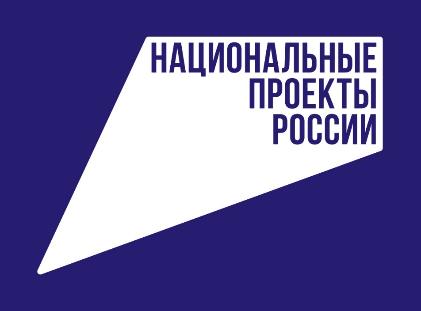 Реализация национальных проектов в 2021 году
Объем расходов на реализацию национальных проектов, тыс. рублей
Исполнено 93,4% от уточненного плана
Исполнено 98,9% от уточненного плана
Средства местного бюджета
Средства местного бюджета
Целевые межбюджетные трансферты
Целевые межбюджетные трансферты
БЮДЖЕТ ДЛЯ ГРАЖДАН
92
Реализация национальных проектов в 2021 году, тыс. рублей
БЮДЖЕТ ДЛЯ ГРАЖДАН
93
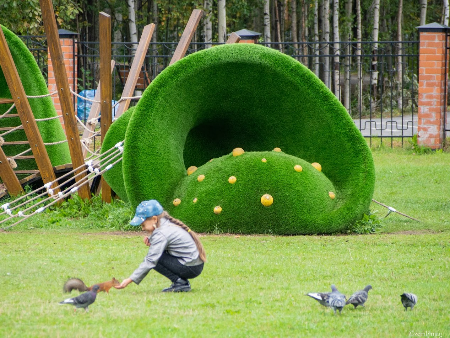 Информация о реализации проектов инициативногобюджетирования в 2021 году
Реализован инициативный проект «Топиарный парк «Ноев ковчег» второй этап» на территории центральной городской площади Мира
Стоимость проекта 
13 404,0 тыс. руб.
Для реализации проекта из бюджета города выделено 12 733,8 тыс. рублей, в том числе за счет межбюджетных трансфертов из бюджета автономного округа 8 704,4 тыс. рублей
Участие жителей – софинансирование в размере 670,2 тыс. рублей
БЮДЖЕТ ДЛЯ ГРАЖДАН
94
Информация о капитальных вложениях в объекты муниципальной собственности в 2021 году
БЮДЖЕТ ДЛЯ ГРАЖДАН
95
Формирование и использование дорожного фонда муниципального образования в 2021 году
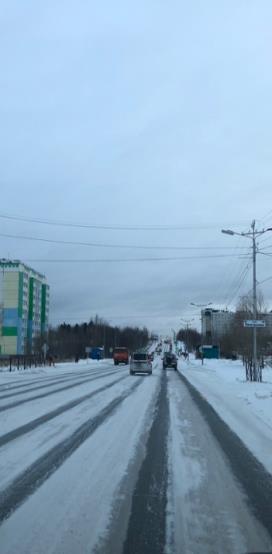 БЮДЖЕТ ДЛЯ ГРАЖДАН
96
Расходы, направленные в 2021 году на развитие и обслуживание объектов транспортной инфраструктуры
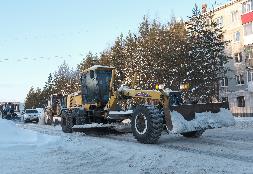 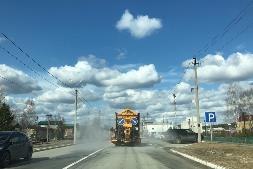 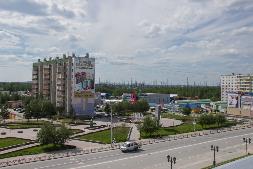 БЮДЖЕТ ДЛЯ ГРАЖДАН
97
Информация об использовании бюджетных ассигнований резервного фонда Администрации города за 2021 год
БЮДЖЕТ ДЛЯ ГРАЖДАН
98
Источники внутреннего финансирования дефицита бюджета за 2021 год
БЮДЖЕТ ДЛЯ ГРАЖДАН
99
Объем муниципального долга
БЮДЖЕТ ДЛЯ ГРАЖДАН
100
Сводная оценка качества организации и осуществления бюджетного процесса в городских округах и муниципальных районах Ханты-Мансийского автономного округа – Югры и их рейтинг по итогам 2020 года
Департамент финансов Ханты-Мансийского автономного округа – Югры (далее Депфин Югры) проводит ежегодный мониторинг качества организации и осуществления бюджетного процесса в городских округах и муниципальных районах, в соответствии с приказом Депфина Югры от 15.04.2014 № 74-о. 
По итогам 2019 года утвержден рейтинг в городских округах и муниципальных районах ХМАО – Югры по результатам качества организации и осуществления бюджетного процесса, в соответствии с приказом Депфина Югры от 30.06.2021 № 67-о.
БЮДЖЕТ ДЛЯ ГРАЖДАН
101
Рейтинг городских округов и муниципальных районов Ханты-Мансийского автономного округа – Югры по уровню открытости бюджетных данных и участия граждан в бюджетном процессе за 2021 год
Департамент финансов Ханты-Мансийского автономного округа – Югры (далее Депфин Югры) проводит ежегодный мониторинг уровня открытости бюджетных данных и
участия граждан в бюджетном процессе в городских округах и муниципальных районах, в
соответствии с приказом Депфина Югры от 01.08.2017 № 112-о.
По итогам 2021 года утвержден рейтинг в городских округах и муниципальных районах ХМАО
– Югры по результатам уровня открытости бюджетных данных и участия граждан в бюджетном
процессе, в соответствии с приказом Депфина Югры от 25.02.2026 № 23-о.
БЮДЖЕТ ДЛЯ ГРАЖДАН
102
Рейтинг главных распорядителей  (распорядителей) средств бюджета города по уровню качества финансового менеджмента на 01 января 2021 года
Комитетом по финансам администрации города Пыть-Яха проведена оценка качества управления муниципальными финансами главных распорядителей (распорядителей) средств бюджета города, в соответствии с постановления администрации города от 06.11.2018 № 354-па.
БЮДЖЕТ ДЛЯ ГРАЖДАН
103
Контактная информация
Комитет по финансам администрации города Пыть-Яха
ул. Центральная, дом 18а, г. Пыть-Ях, Ханты-Мансийский автономный округ – Югра (Тюменская область), 628381

Тел. (3463) 46-55-50
Факс (3463) 42-23-30

http://adm.gov86.org/436/437/

E-mail: komfin@gov86.org

График работы: 
Понедельник - пятница 
с 9.00 до 18.00
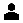 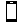 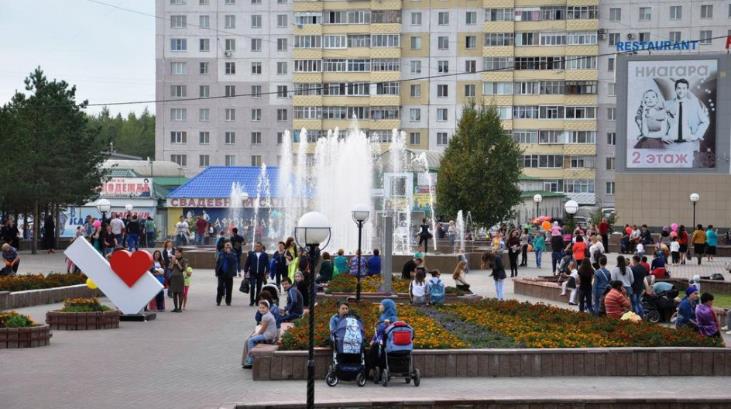 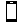 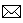 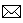 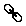 БЮДЖЕТ ДЛЯ ГРАЖДАН
104